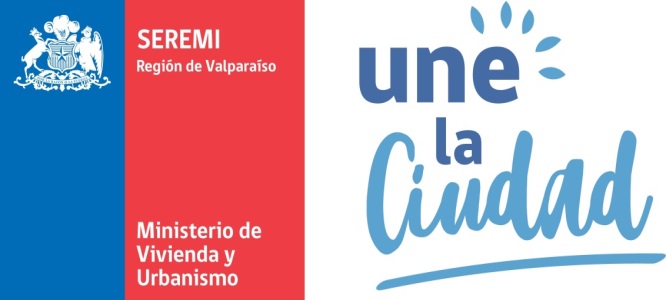 NORMALIZACIÓN Y MEJORAMIENTO RUTAS PEATONALES REGIÓN DE VALPARAÍSO
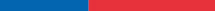 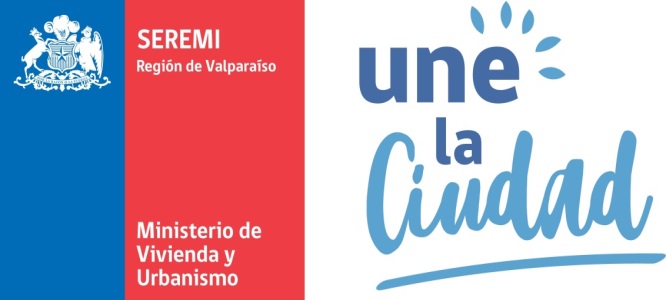 NORMALIZACIÓN Y MEJORAMIENTO RUTAS PEATONALES 
REGIÓN DE VALPARAÍSO
Instructivos Oficios
Oficio Subsecretario Ord. N° 043 de 23.01.20 
Informa Programa Conservación y Rutas Peatonales.
Oficio Jefe División Desarrollo Urbano Ord. N° 331 de 12.08.20 informa ingreso a SNIP y Metodología.
Objetivo
Lograr buena cobertura territorial, ejecutar obras con rapidez manteniendo siempre frentes activos de trabajo en terreno, inclusivas con diseño universal y accesibilidad integral, de alta calidad en las terminaciones y con participación ciudadana en sus distintas fases (diagnóstico, diseño, información, control durante la obra).
Comunas
Valparaíso
Viña del Mar
La Ligua,
San Antonio.
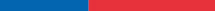 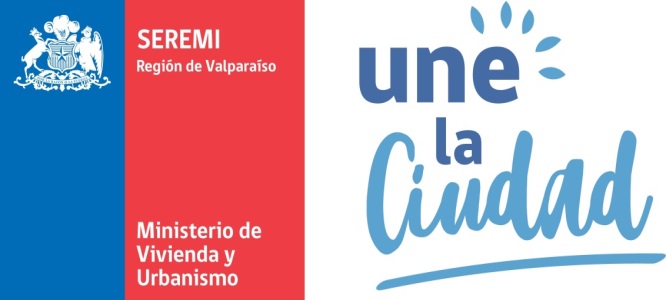 NORMALIZACIÓN Y MEJORAMIENTO RUTAS PEATONALES 
REGIÓN DE VALPARAÍSO
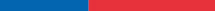 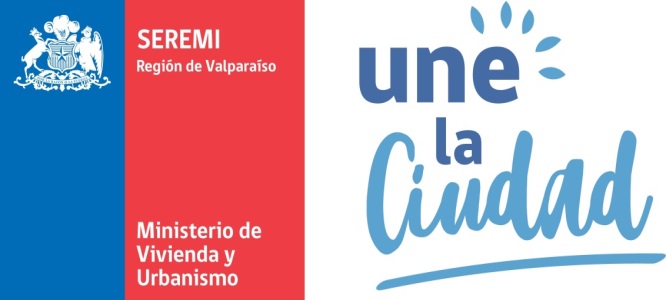 NORMALIZACIÓN Y MEJORAMIENTO RUTAS PEATONALES 
REGIÓN DE VALPARAÍSO
Comuna  de San Antonio
Inversión comunal  por M$ 1.492.020 para realizar obras en 6.970 metros lineales de Rutas Peatonales.
Los sectores a considerar para esta etapa del Programa de Normalización y Mejoramiento de Veredas son:  
Calles
Avenida Arrayan, 
Calle Alonso de Ercilla y Zúñiga,
Calle Francisco Echaurren, 
Calle Santa Lucía, Calle La boca y Pasaje el Río, 
Avenida Independencia lado poniente y oriente, 
Calle Rubén Darío Poniente entre Avenida Independencia y Luis Reus, 
Calle Luis Reus lado sur entre Independencia y Blanco Encalada, 
María de Llo-lleo.
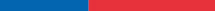 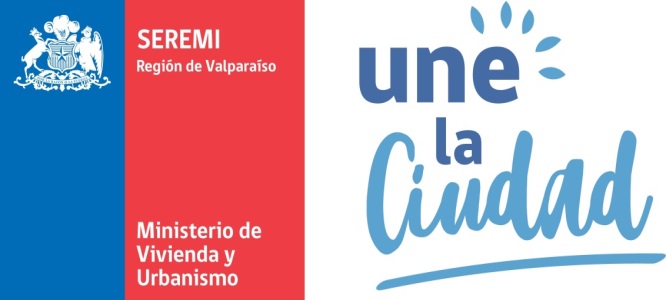 NORMALIZACIÓN Y MEJORAMIENTO RUTAS PEATONALES REGIÓN DE VALPARAÍSO
Comuna  de San Antonio
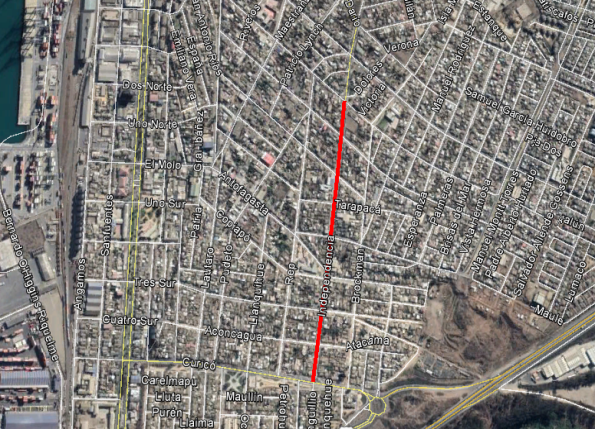 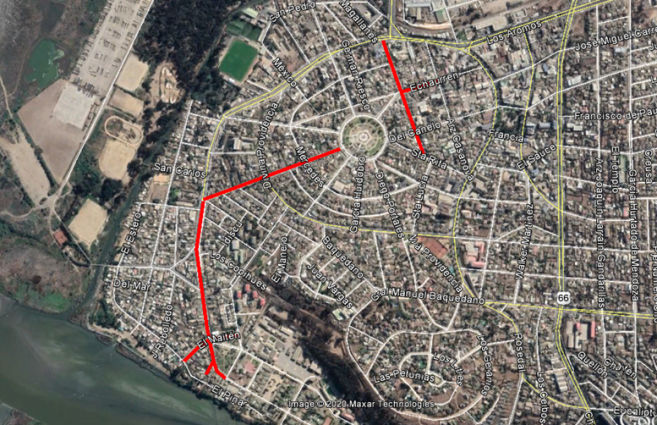 Esquema trazado San Antonio¬_ Calles Av. El Arrayán, Alonso de Ercilla y Zuñiga, 
Psje del Río, La Boca, Francisco Echaurren y Santa Lucía
Esquema trazado San Antonio¬_Av. Independencia
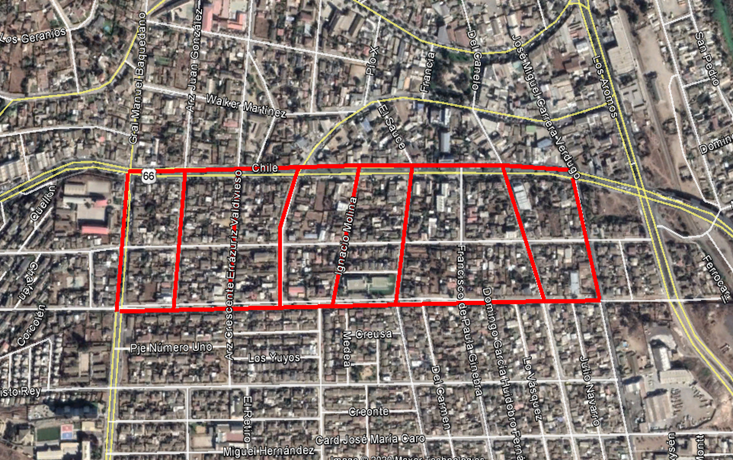 Esquema trazado San Antonio¬_ Calles García Hurtado de Mendoza, Av. Manuel Baquedano, Av. José Miguel Carrera, Av. Chile, Arzobispo Juan González, Arzobispo Crescente Errázuriz, Inmaculada Concepción, Juan Ignacio Molina, Del Sauce y Del Canelo
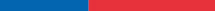